Παιχνιδοποίηση
Βασικοί Μηχανισμοί
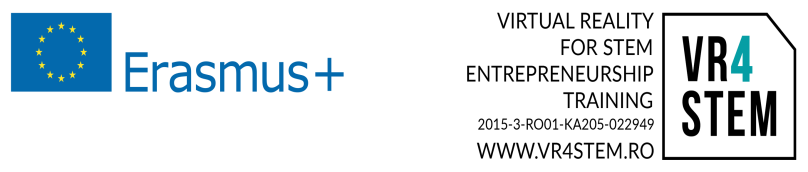 Επιτεύγματα Τα επιτεύγματα είναι μια αναπαράσταση ότι οι χρήστες έχουν επιτύχει κάτι. Τα επιτεύγματα μπορούν να αυξήσουν την πρόκληση του παιχνιδιού και να παρακινήσουν τους χρήστες ακόμη περισσότερο. Τα επιτεύγματα θεωρούνται συχνά "κλειδωμένα" μέχρι να ολοκληρωθούν τα βήματα ή οι εργασίες που απαιτούνται για το "ξεκλείδωμα" τους. Πολλές πλατφόρμες τυχερών παιχνιδιών προσφέρουν εμβλήματα κατά την ολοκλήρωση των εργασιών.

Appointments Ο χρήστης πρέπει να συνδεθεί και / ή να κάνει μια ενέργεια στο παιχνίδι σε προκαθορισμένο χρόνο ή τόπο για να ολοκληρώσει μια εργασία.
2
Ευτυχισμένη Παραγωγικότητα Δίνοντας στο χρήστη την εντύπωση ότι κάνουν κάτι σημαντικό και ανταποδοτικό.

Μπόνους  Αυτά είναι ανταμοιβές που εφαρμόζονται για την ολοκλήρωση κάποιας ειδικής πρόκλησης ή συνδυασμού προκλήσεων.
 
Θεωρία Διαδοχικής Πληροφόρησης Κατά τη διάρκεια της εξέλιξης του παιχνιδιού, οι πληροφορίες απελευθερώνονται σε μικρά αποσπάσματα, προκειμένου ο χρήστης να διατηρήσει το κατάλληλο επίπεδο κατανόησης.
3
Συνδυασμοί Αυτά περιλαμβάνουν τον συνδυασμό διαφορετικών πραγμάτων και συνήθως έρχονται με επιπλέον ανταμοιβές.

Κοινοτική Συνεργασία Μια ολόκληρη κοινότητα έχει κίνητρο να συνεργαστεί και να προσπαθήσει να λύσει ένα αίνιγμα ή μια πρόκληση.
 
Αντίστροφη Μέτρηση Ο χρήστης έχει ένα περιορισμένο χρονικό διάστημα για να ολοκληρώσει μια εργασία.
4
ΕξερεύνησηΕνθάρρυνση του χρήστη να διερευνήσει και να ανακαλύψει νέα μέρη / σελίδες.
 
Επική ΣημασίαΕμπνέοντας τους χρήστες ότι εργάζονται για να επιτύχουν κάτι σπουδαίο, κάτι μεγαλύτερο από τον εαυτό τους.
 
Απεριόριστο ΠαιχνίδιΟρισμένα παιχνίδια δεν έχουν ρητό τέλος. Πολλά από αυτά τα παιχνίδια έχουν έναν τρόπο να δημιουργούν δυναμικά περιεχόμενο, καθήκοντα και ανταμοιβές για να κρατούν τους χρήστες σε επαφή.
5
Επίπεδα Το επίπεδο του χρήστη αυξάνεται μετά τη συγκέντρωση ενός προκαθορισμένου αριθμού σημείων ή την ολοκλήρωση συγκεκριμένων εργασιών. Η πρόοδος σε υψηλότερα επίπεδα συνήθως περιλαμβάνει το ξεκλείδωμα νέων χαρακτηριστικών ή ικανοτήτων για τον χρήστη.
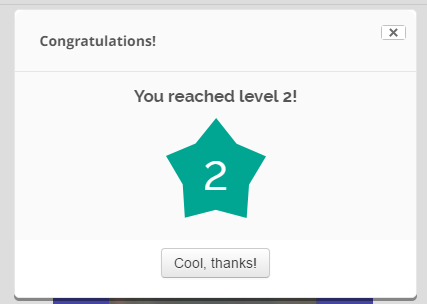 Αποτροπή ΑπώλειαςΟ χρήστης τιμωρείται ή χάνει πόρους αν δεν καταφέρει να κάνει κάποια εργασία ή αν κάνει κάποιο λάθος ή μια ενέργεια κατά ορισμένων κανόνων.
 
Λαχείο Ο χρήστης ολοκληρώνει κάποια εργασία ή παίρνει ανταμοιβή καθαρά από τύχη.
6
ΙδιοκτησίαΟ χρήστης μπορεί να συνδεθεί με τον χαρακτήρα / κατοικίδια ζώα ή τις δημιουργίες του μέσα σε ένα παιχνίδι. Αυτό ισχύει ιδιαίτερα όταν το παιχνίδι επιτρέπει υψηλό επίπεδο προσαρμογής.

ΠόντοιΟι πόντοι είναι μια αριθμητική τιμή που δίνεται για κάθε ενέργεια ή συνδυασμό ενεργειών που έχει συμπληρώσει ο χρήστης.
7
Πρόοδος Η πρόοδος του χρήστη μπορεί να εμφανιστεί και να μετρηθεί μέσω της διαδικασίας ολοκλήρωσης επιμέρους μεμονωμένων εργασιών.
 
Quests Ένα Quest είναι ένα συγκεκριμένο εμπόδιο, πρόκληση ή εργασία που ο χρήστης πρέπει να ολοκληρώσει για να λάβει μια ανταμοιβή. Ένα Quest μπορεί να συνδεθεί με ένα άλλο Quest που ακολουθεί, σχηματίζοντας αλυσίδες.
8